Due sistemi di riferimento S e S’ in moto relativo rettilineo
 uniforme

u = velocità di S’ rispetto a S

Convenzione sulle condizioni iniziali: O = O’ quando t = t’ = 0
Due sistemi di riferimento S e S’ in moto relativo rettilineo
 uniforme

u = velocità di S’ rispetto a S

Convenzione sulle condizioni iniziali: O = O’ quando t = t’ = 0

Trasformazioni galileane (TG)

1)  x’ = x – ut

2)  t’ = t

3)  v’ = v - u
Se vogliamo che sia c’ = c è necessaria una modifica delle TG
(la 3) implica infatti che sia c’ = c – u )
Se vogliamo che sia c’ = c è necessaria una modifica delle TG
(la 3) implica infatti che sia c’ = c – u )

Proviamo a modificare la 1) nel modo più “indolore” 

x’ = γ (x – u t)
Se vogliamo che sia c’ = c è necessaria una modifica delle TG
(la 3) implica infatti che sia c’ = c – u )

Proviamo a modificare la 1) nel modo più “indolore” 

x’ = γ (x – u t)

vediamo se è possibile determinare per la incognita γ 
una forma soddisfacente, che cioè trasformi l’equazione di
un raggio di luce emesso in O a t = 0   
x = c t 
In un raggio di luce emesso in O’ a t’ = 0 e che viaggia in S’ 
con la stessa velocità c
x’ = c t’
Sappiamo (o possiamo ragionevolmente imporre) alcune 
proprietà di γ
Sappiamo (o possiamo ragionevolmente imporre) alcune 
proprietà di γ

deve dipendere da c (deve essere funzione di c)
Sappiamo (o possiamo ragionevolmente imporre) alcune 
proprietà di γ

deve dipendere da c (deve essere funzione di c)

deve essere priva di dimensioni fisiche (adimensionale)
Sappiamo (o possiamo ragionevolmente imporre) alcune 
proprietà di γ

deve dipendere da c (deve essere funzione di c)

deve essere priva di dimensioni fisiche (adimensionale)

quindi non può dipendere solo da c: è ragionevole che 
dipenda dal rapporto adimensionale u/c
Sappiamo (o possiamo ragionevolmente imporre) alcune 
proprietà di γ

deve dipendere da c (deve essere funzione di c)

deve essere priva di dimensioni fisiche (adimensionale)

quindi non può dipendere solo da c: è ragionevole che 
dipenda dal rapporto adimensionale u/c

anzi, dal quadrato del rapporto u/c, per non dipendere 
dal particolare segno di u e c    γ = f (u2/c2)
Sappiamo (o possiamo ragionevolmente imporre) alcune 
proprietà di γ

deve dipendere da c (deve essere funzione di c)

deve essere priva di dimensioni fisiche (adimensionale)

quindi non può dipendere solo da c: è ragionevole che 
dipenda dal rapporto adimensionale u/c

anzi, dal quadrato del rapporto u/c, per non dipendere 
dal particolare segno di u e c    γ = f (u2/c2)

per piccoli valori di u ( u << c ) le TG vanno bene, quindi 
vogliamo che quando u/c  0 , γ  1
Allora, sostituendo in x’ = γ (x – u t)

x = c t            e          x’ = c t’        si ottiene

c t’ = γ (c t – u t)

e, dato che per noi è ancora t’ = t,

γ = c / (c – u) = 1/ (1 – u/c)

che ha tutte le proprietà richieste, salvo il fatto che dipende
dal segno di u/c, il che non ci piace affatto
Allora, sostituendo in x’ = γ (x – u t)

x = c t            e          x’ = c t’        si ottiene

c t’ = γ (c t – u t)

e, dato che per noi è ancora t’ = t,

γ = c / (c – u) = 1/ (1 – u/c)

che ha tutte le proprietà richieste, salvo il fatto che dipende
dal segno di u/c, il che non ci piace affatto

Ma allora, per mettere le cose a posto, bisogna modificare 
anche la 2)  ( t’ = t )!
Proviamo allora per simmetria una cosa di questo tipo

x’ = γ (x – u t)

t’ = γ (t – α x)
Proviamo allora per simmetria una cosa di questo tipo

x’ = γ (x – u t)

t’ = γ (t – α x)

sostituendo x = c t e x’ = c t’ si ottiene

γ (c t – u t) = c γ (t – α c t)

da cui  (c – u) = c (1 - α c )    α = u/c2
Proviamo allora per simmetria una cosa di questo tipo

x’ = γ (x – u t)

t’ = γ (t – α x)

sostituendo x = c t e x’ = c t’ si ottiene

γ (c t – u t) = c γ (t – α c t)

da cui  (c – u) = c (1 - α c )    α = u/c2

x’ = γ (x – u t)

t’ = γ (t – u/c2 x)
La trasformazione inversa (da S’ ad S) è ovviamente 

x = γ (x’ + u t’)
La trasformazione inversa (da S’ ad S) è ovviamente 

x = γ (x’ + u t’)

sostituendo le espressioni per x’ e t’ si ottiene

x = γ [ γ (x – u t) + u γ (t – u/c2 x) ]

da cui si ricava l’espressione esplicita per γ

γ = 1 / ( 1 – u2/c2 )1/2

che ha tutte le caratteristiche giuste
Trasformazioni di Lorentz (TL)

x’ = γ (x – u t)

t’ = γ (t – u/c2 x)

(con   γ = 1 / ( 1 – u2/c2 )1/2  ; è sempre γ > 1)
Trasformazioni di Lorentz (TL)

x’ = γ (x – u t)

t’ = γ (t – u/c2 x)

(con   γ = 1 / ( 1 – u2/c2 )1/2  ; è sempre γ > 1)

legge di composizione delle velocità

Δx’ = γ (Δx – u Δt) , Δt’ = γ (Δt – u/c2 Δx)

v’ = Δx’ / Δt’ = (v – u)/(1 – uv/c2)
Trasformazioni di Lorentz (TL)

x’ = γ (x – u t)

t’ = γ (t – u/c2 x)

(con   γ = 1 / ( 1 – u2/c2 )1/2  ; è sempre γ > 1)

legge di composizione delle velocità

Δx’ = γ (Δx – u Δt) , Δt’ = γ (Δt – u/c2 Δx)

v’ = Δx’ / Δt’ = (v – u)/(1 – uv/c2)

quando è v << c,  v’  v – u ; ma quando è v = c, si ottiene
ancora v’ = c    …e noi siamo pienamente soddisfatti
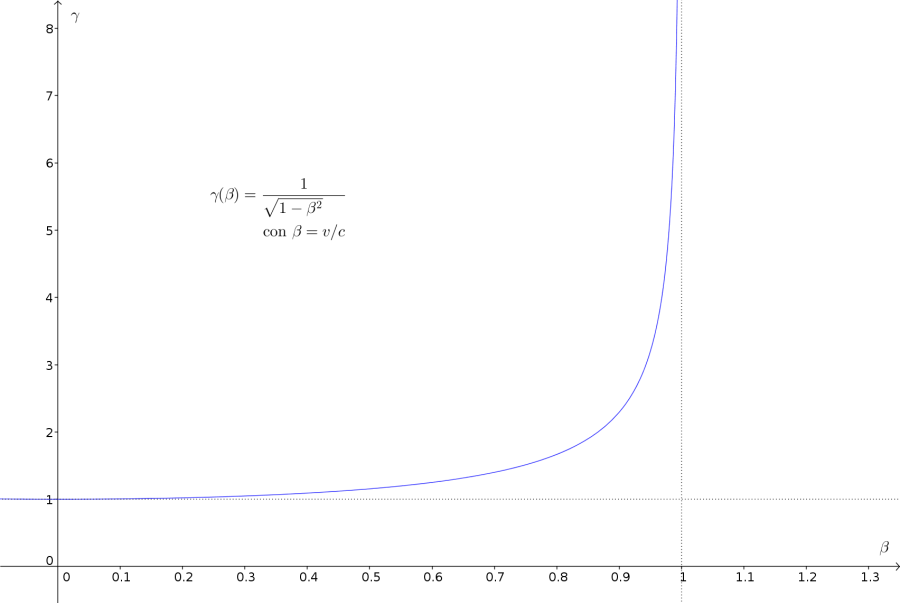 Grafico dell’andamento di γ in funzione di β = v/c
Evento = coppia di coordinate (x, t)  
(nel punto x succede una certa cosa all’istante t)

due eventi simultanei in S:  (x1, t1) e (x2, t2) con t1 = t2
Evento = coppia di coordinate (x, t)  
(nel punto x succede una certa cosa all’istante t)

due eventi simultanei in S:  (x1, t1) e (x2, t2) con t1 = t2

In S’

t1’ = γ (t1 – u/c2 x1)

t2’ = γ (t2 – u/c2 x2)

e, poiché t1 = t2 ma x1 ≠ x2,  t1’ ≠ t2’
Evento = coppia di coordinate (x, t)  
(nel punto x succede una certa cosa all’istante t)

due eventi simultanei in S:  (x1, t1) e (x2, t2) con t1 = t2

In S’

t1’ = γ (t1 – u/c2 x1)

t2’ = γ (t2 – u/c2 x2)

e, poiché t1 = t2 ma x1 ≠ x2,  t1’ ≠ t2’

La simultaneità è un concetto relativo. Due eventi
simultanei in S non lo sono in S’
Due eventi in S (x1, t1) e (x2, t2) nello stesso punto (x1 = x2)
separati da un intervallo temporale Δt = t2 – t1
Due eventi in S (x1, t1) e (x2, t2) nello stesso punto (x1 = x2)
separati da un intervallo temporale Δt = t2 – t1

In S’

t2’ = γ (t2 – u/c2 x2)

t1’ = γ (t1 – u/c2 x1)

e, poiché è x1 = x2 , si ha Δt’ = t2’ – t1’= γ (t2 – t1) > Δt
Due eventi in S (x1, t1) e (x2, t2) nello stesso punto (x1 = x2)
separati da un intervallo temporale Δt = t2 – t1

In S’

t2’ = γ (t2 – u/c2 x2)

t1’ = γ (t1 – u/c2 x1)

e, poiché è x1 = x2 , si ha Δt’ = t2’ – t1’= γ (t2 – t1) > Δt

Gli intervalli temporali (durate) non sono invarianti. 
La misura di intervalli temporali tra eventi visti “in moto” 
è superiore alla misura effettuata in sistemi di riferimento
In cui gli eventi sono “a riposo” (tempo proprio).
(“dilatazione dei tempi”)
Lunghezza = distanza tra due punti le cui coordinate sono 
fisse, o, se non lo sono, vengono rilevate allo stesso istante

Due punti fissi in S:  (x1, t1) e (x2, t2)      L = x2 – x1
Lunghezza = distanza tra due punti le cui coordinate sono 
fisse, o, se non lo sono, vengono rilevate allo stesso istante

Due punti fissi in S:  (x1, t1) e (x2, t2)      L = x2 – x1

La lunghezza L’ in S’ è la differenza tra x2’ e x1’ misurati allo
stesso istante di tempo in S’. Dalle trasformazioni inverse

x1 = γ (x1’ + u t1’),  x2 = γ (x2’ + u t2’)      con t1’ = t2’, si ha

L’ = x2’ – x1’ = (x2 – x1)/γ = L/γ < L
Lunghezza = distanza tra due punti le cui coordinate sono 
fisse, o, se non lo sono, vengono rilevate allo stesso istante

Due punti fissi in S:  (x1, t1) e (x2, t2)      L = x2 – x1

La lunghezza L’ in S’ è la differenza tra x2’ e x1’ misurati allo
stesso istante di tempo in S’. Dalle trasformazioni inverse

x1 = γ (x1’ + u t1’),  x2 = γ (x2’ + u t2’)      con t1’ = t2’, si ha

L’ = x2’ – x1’ = (x2 – x1)/γ = L/γ < L

Le lunghezze non sono invarianti. La misura di una lunghezza
“in moto” è minore di quella della stessa lunghezza “a riposo”
(“contrazione delle lunghezze”)